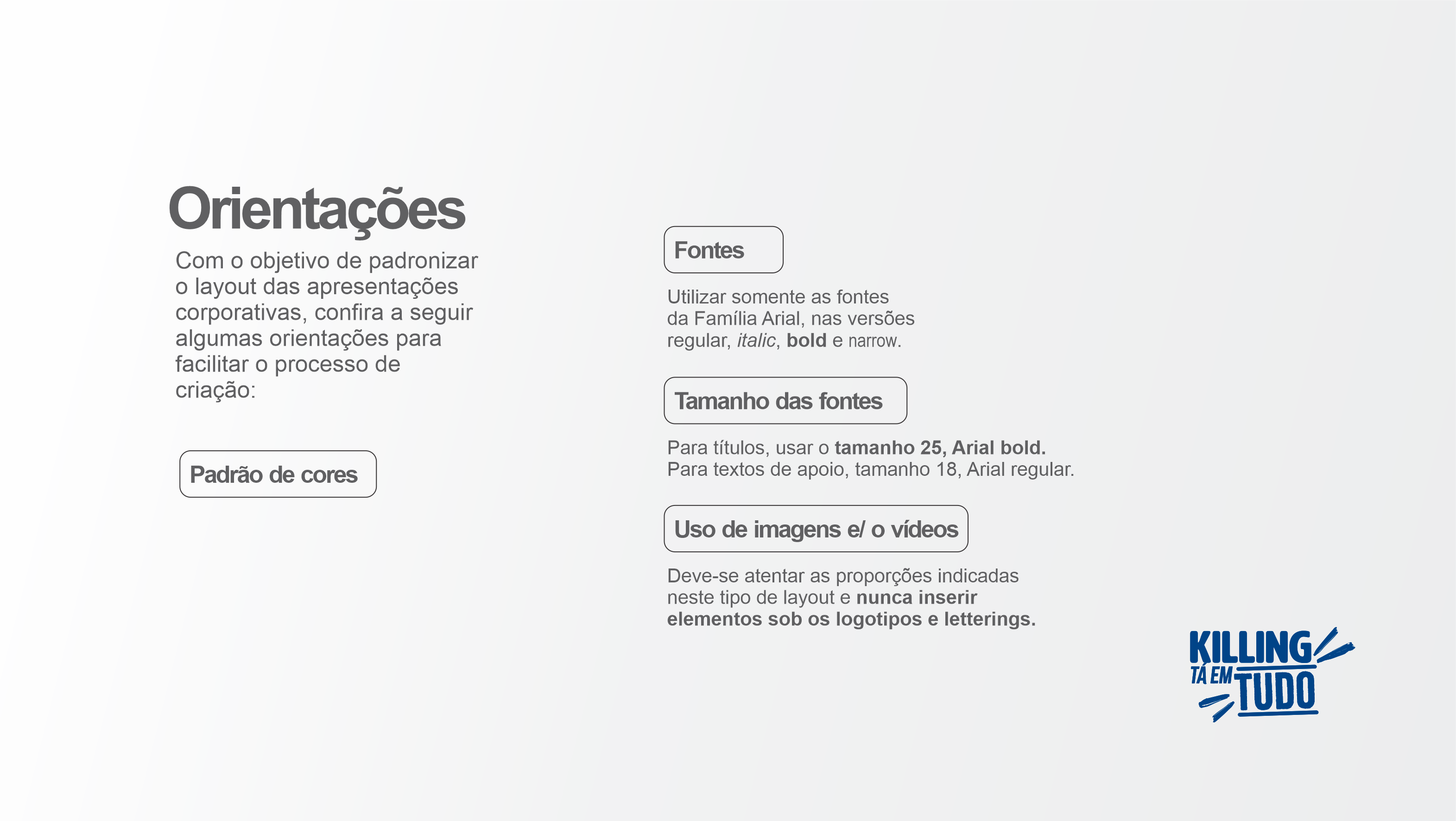 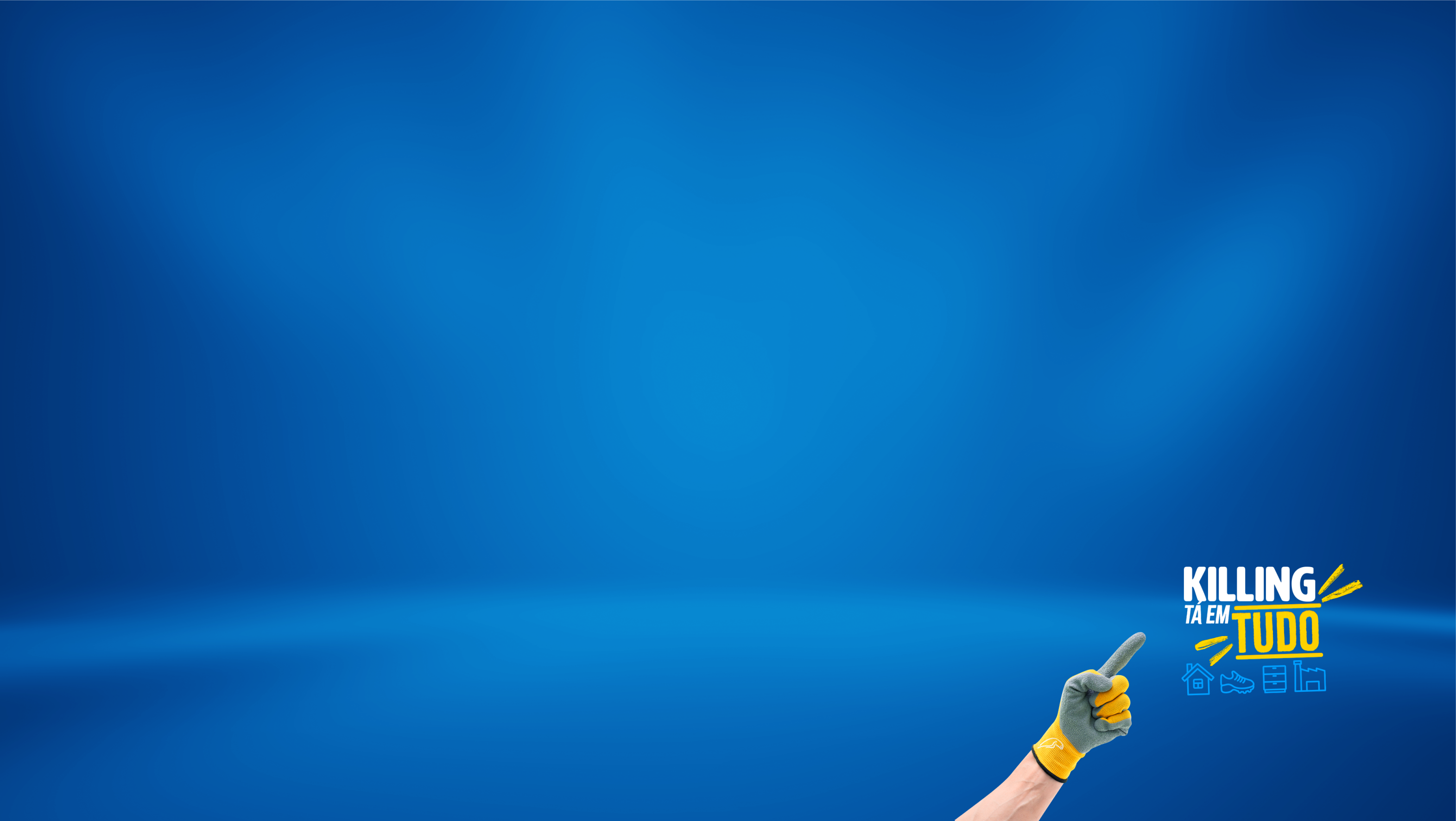 Título em Arial, bold, tamanho 25.
Insira o subtítulo e/ou tópicos aqui,
Máximo duas linhas.
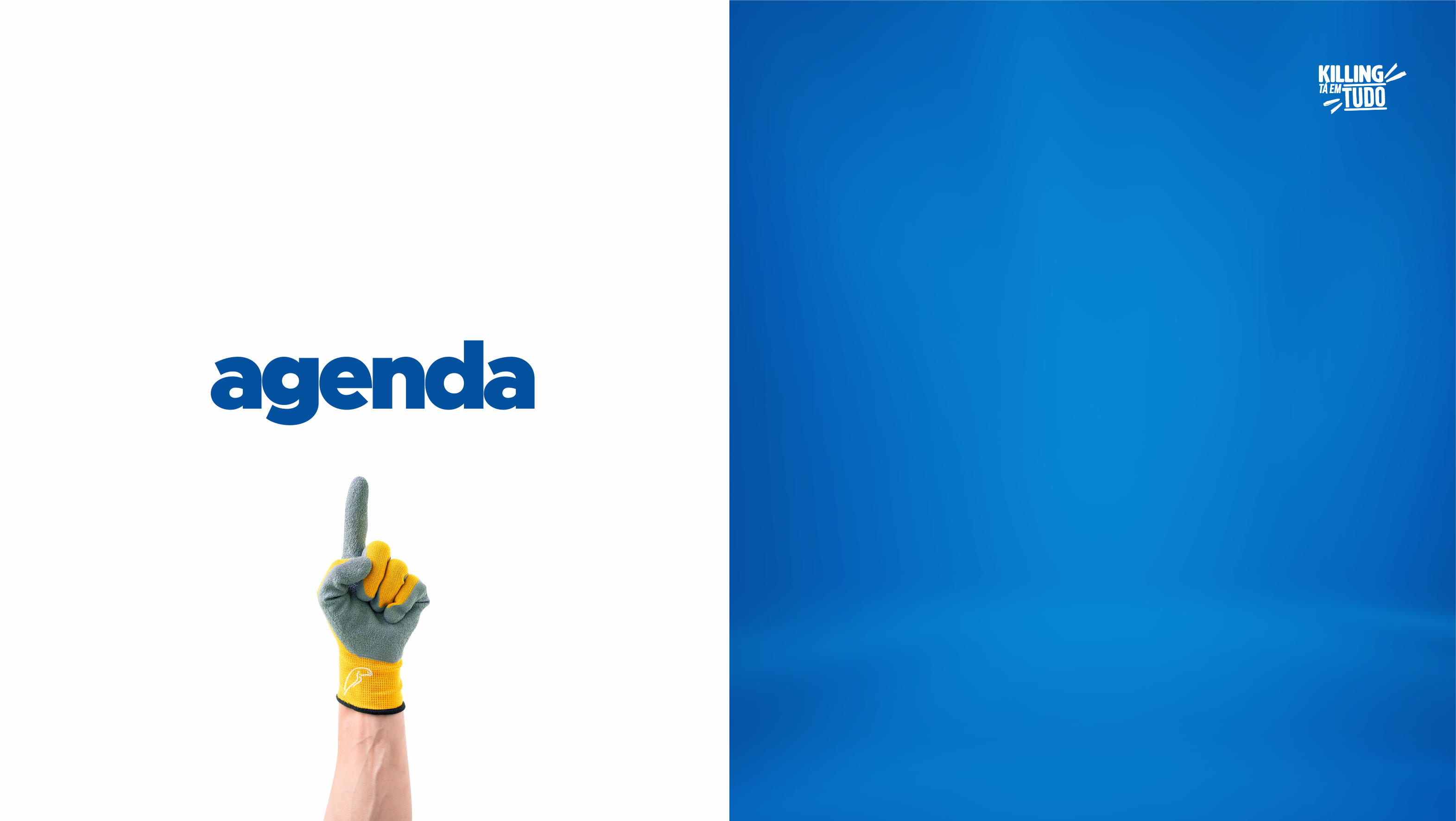 Apresentação das Plataformas de Pesquisa 
Amplifiquei 
Quality
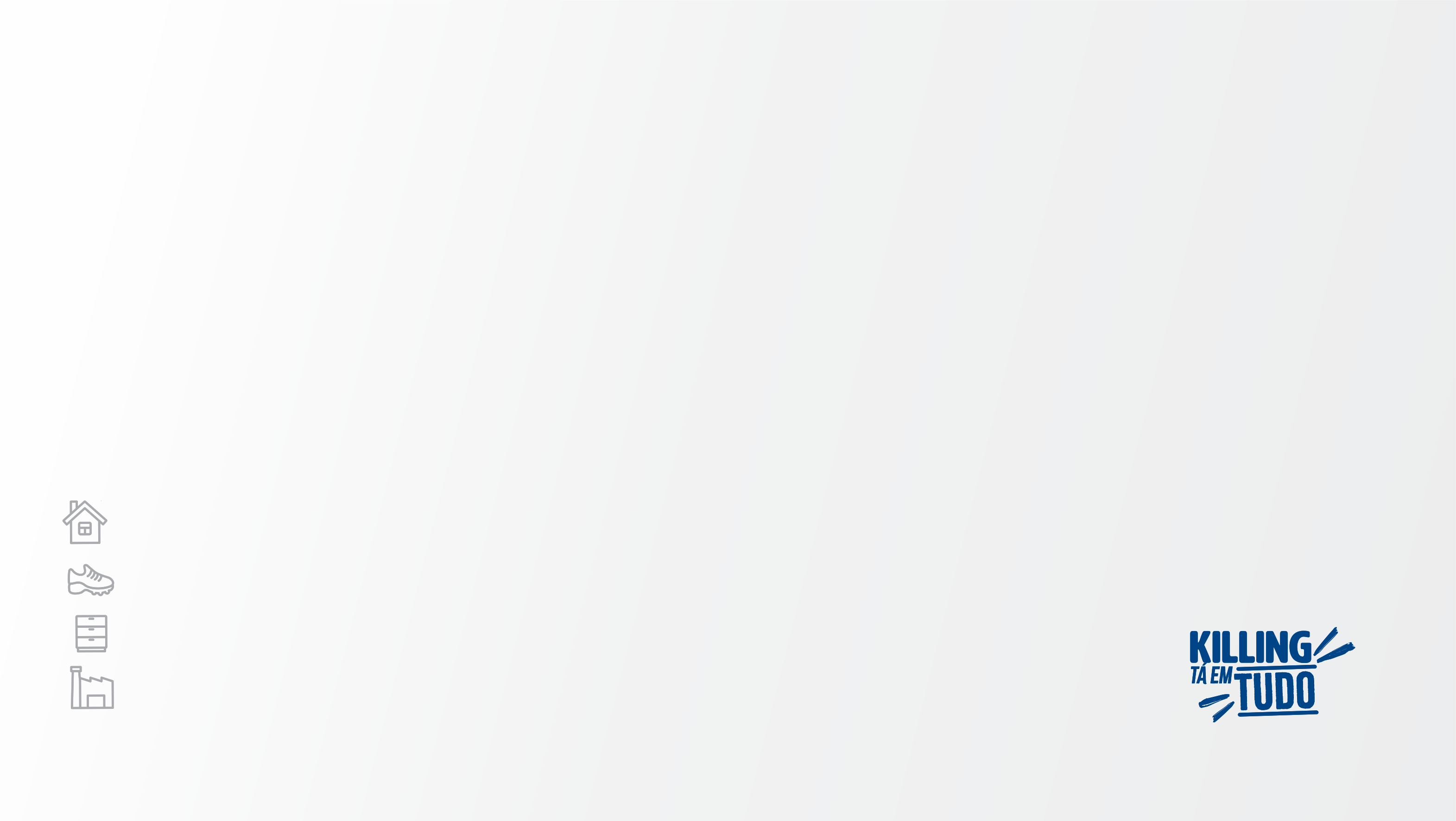 Título em Arial, bold, tamanho 25.
Exemplo do texto de apoio em Arial regular, tamanho 18.

Dica: você pode selecionar as cores do texto/elementos buscando
em ‘Cores Recentes’ e/ou na ferramenta ‘Conta gotas’.
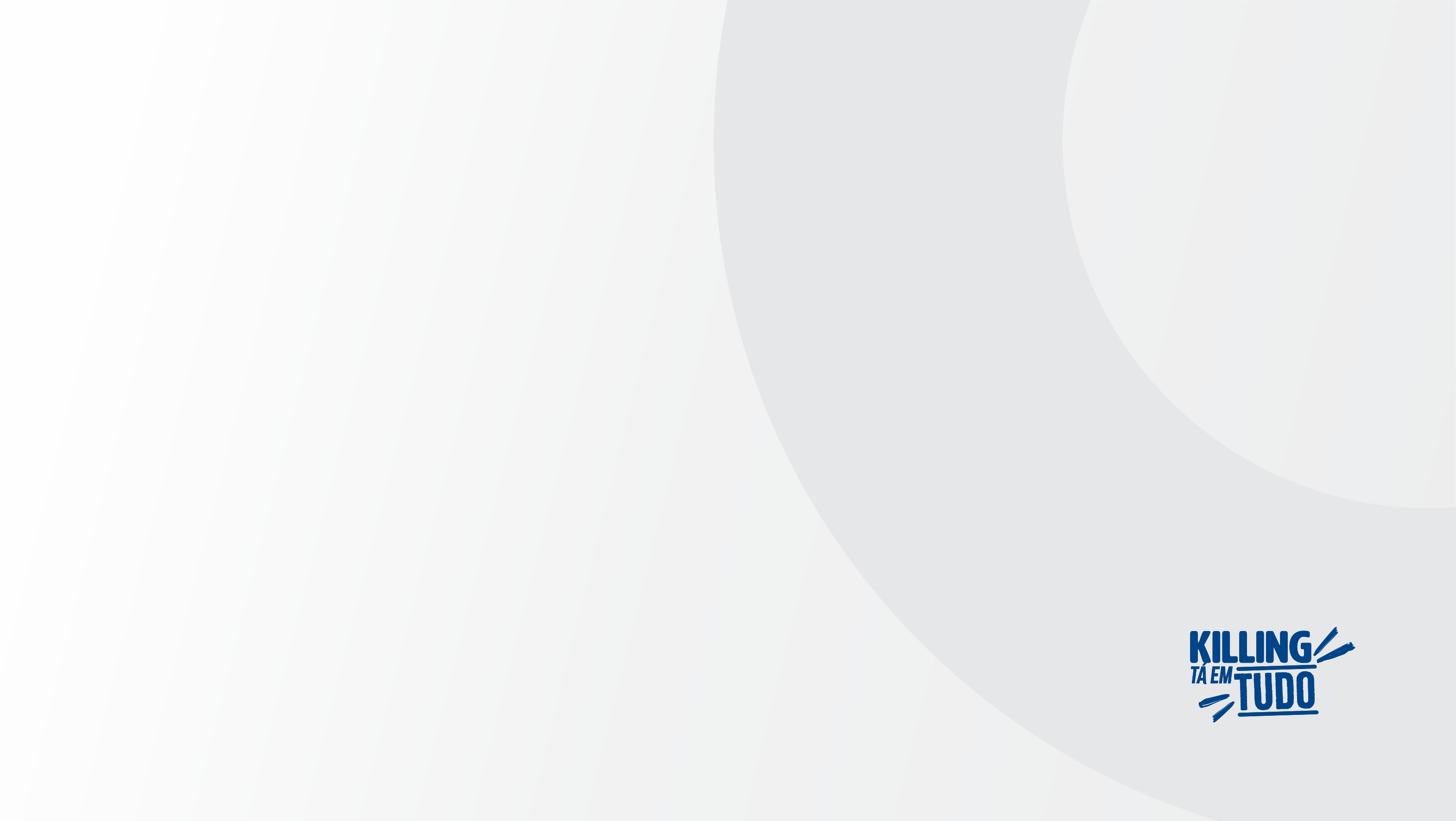 Slide ilustrativo com o uso de imagens/ vídeos
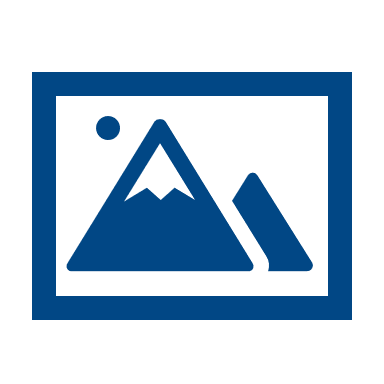 Atente-se para que os elementos não fiquem sobrepostos ou muito próximos do logotipo.
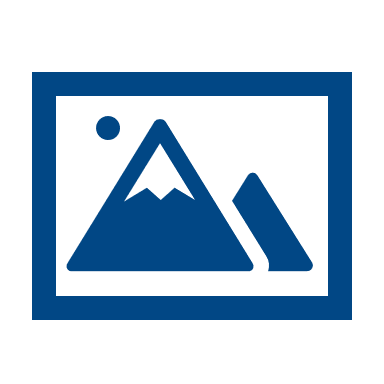 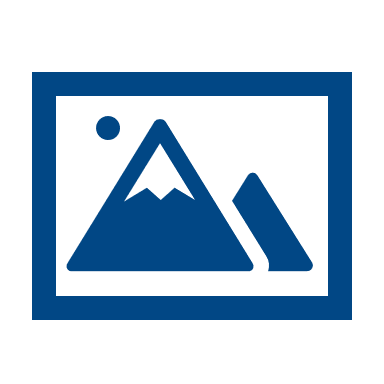 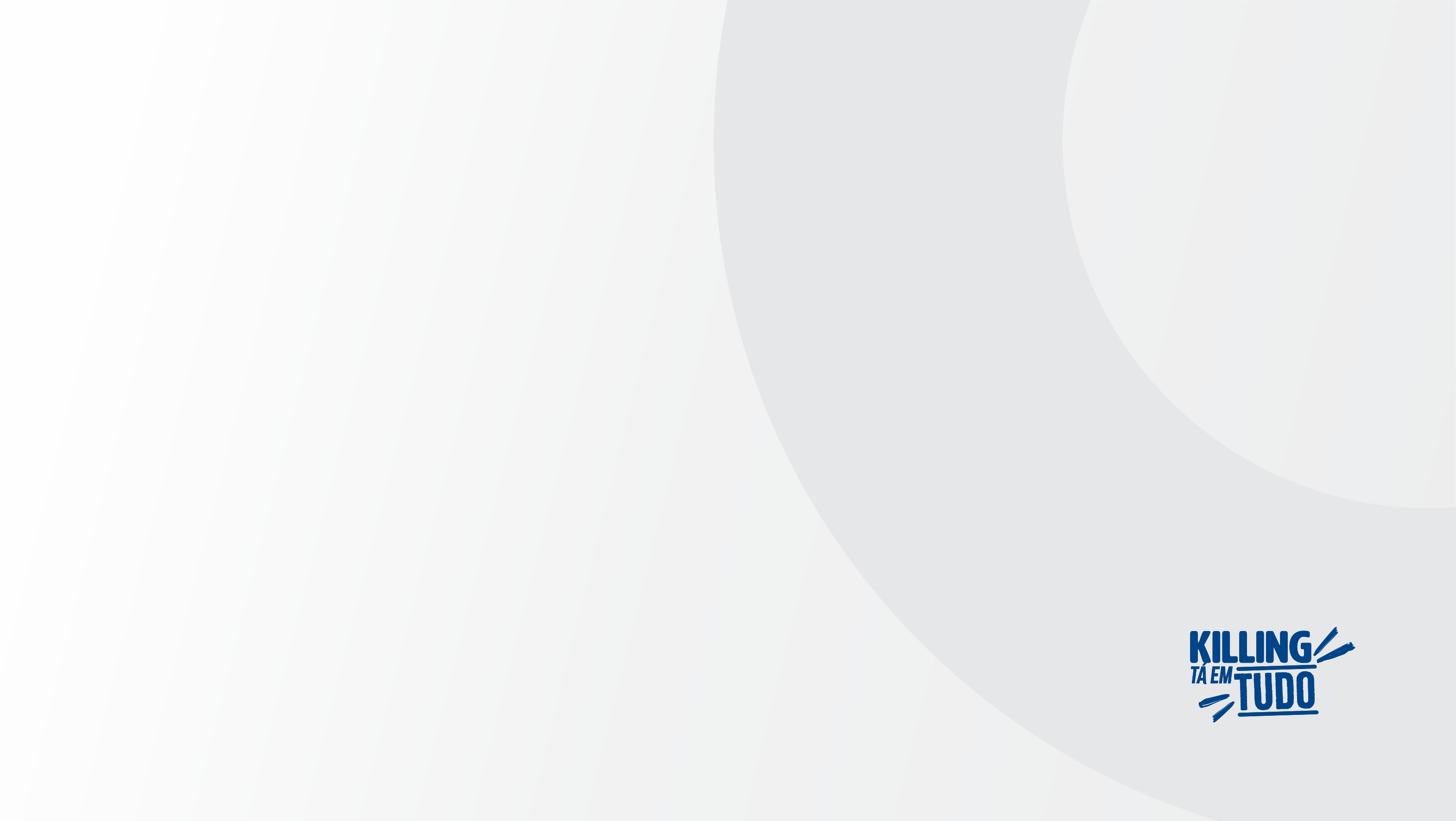 Slide ilustrativo com o uso de planilhas
Atente-se para o uso correto
das cores.
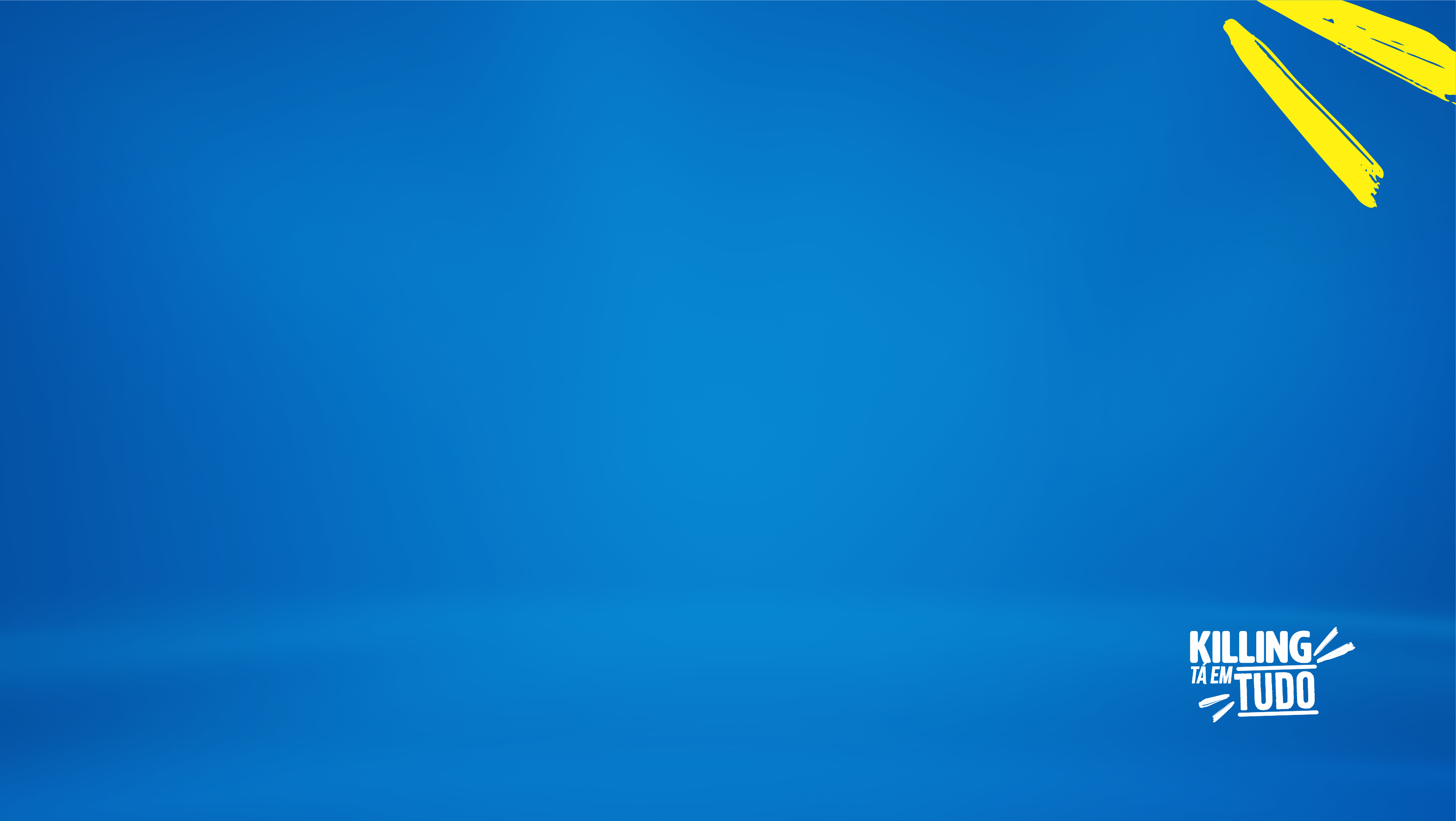 Título em Arial, bold, tamanho 25.
Exemplo do texto de apoio em Arial regular, tamanho 18.

Dica: você pode selecionar as cores do texto/elementos buscando
em ‘Cores Recentes’ e/ou na ferramenta ‘Conta gotas’.
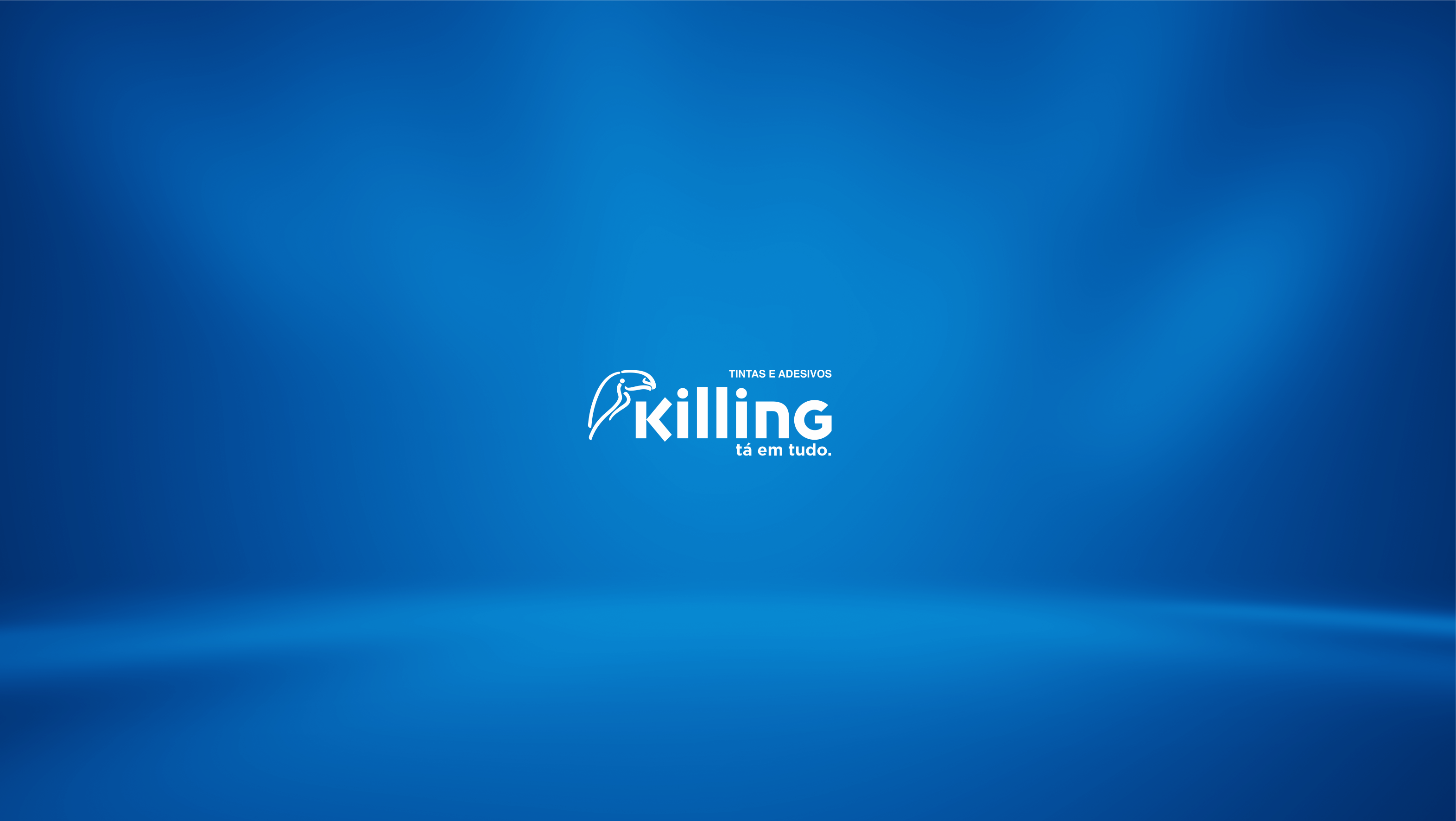